基督是元帅
在基督里生根建造
2019
基督是生命-合而为一
基督人 = 基督 + 人 =》基督在人里
Christian = Christ + IAN
在基督所在
是基督所是
享基督所有
I Am Nothing！
不再是我，只有基督！
“现在活着的不再是我，乃是基督在我里面活着。”  （加拉太书 2:20 ）
思考问题
你是真正的基督徒吗?！。。。
信仰上的见证
生活中的见证
工作上的见证
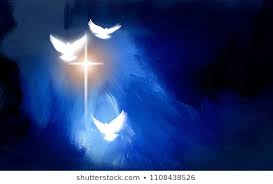 “我知道你的行为，你也不冷也不热；我巴不得你或冷或热。 你既如温水，也不冷也不热，所以我必从我口中把你吐出去。”
																	（启示录3：15-16）
见证分享。。。
陈蓉姊妹
属血气人的生命
我
自高
自私
自爱
自信
一、基督是元帅及得胜者
基督是元帅
约书亚记5：13-14
约书亚靠近耶利哥的时候，举目观看，不料，有一个人手里有拔出来的刀，对面站立。约书亚到他那里，问他说：“你是帮助我们呢，是帮助我们敌人呢？” 他回答说：“不是的，我来是要做耶和华军队的元帅。”约书亚就俯伏在地下拜，说“我主有什么话吩咐仆人？”
属灵争战
以弗所书 6:12 
“因我们并不是与属血气的争战 ，乃是与那些执政的、掌权的、管辖这幽暗世界的，以及天空属灵气的恶魔争战。”

彼得前书 5:8
“务要谨守，警醒。 因为 你们的仇敌魔鬼，如同吼叫的狮子，遍地游行，寻找可吞吃的人。”
撒旦如何抵挡基督？
撒旦的两个同谋：世界与肉体
人的肉体是撒旦工作的基础
世界是那恶者迷惑人手段的总和
破坏人类管理权
危害基督合一的身体
用各种方法攻击与基督合而为一的各个肢体
争战与得胜
基督在里面建立我们
 坚固的防御工程、保守我们、保护我们、赐能力给我们
得胜仇敌靠什么？
我们的信心：耶稣基督已胜过恶魔
我们的地位：与升天的主和而为一
我们的保护：神所赐全副军装
约书亚记6：2
耶和华晓谕约书亚说：“看哪，我已经把耶利哥和耶利哥的王，并大能的勇士，都交在你手中。”
神所赐全副军装
多方警醒的祷告
已经得胜！
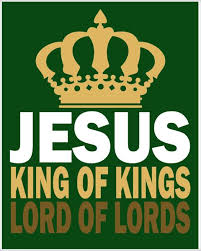 “谁能使我们与基督的爱隔绝呢？难道是患难吗？是困苦吗？是逼迫吗？是饥饿吗？是赤身露体吗？是危险吗？是刀剑吗？ 如经上所记：“我们为你的缘故终日被杀，人看我们如将宰的羊。” 然而，靠着爱我们的主，在这一切的事上已经得胜有余了。 因为我深信：无论是死，是生，是天使，是掌权的，是有能的，是现在的事，是将来的事，是高处的，是低处的，是别的受造之物，都不能叫我们与神的爱隔绝；这爱是在我们的主基督耶稣里的。”（罗马书 8：35-39）
二、基督徒的拣选-自己或是基督
两个天性在信徒里的争战
神与撒旦的长期争战
使徒保罗的经历
内心顺服神的律
肉体却顺服罪的律
很多基督徒的经历
认罪得救
旧习难改
人格分裂
祈求救拔
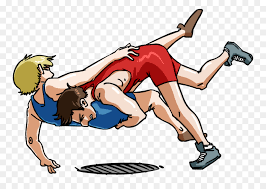 如何胜过旧天性？
肉体
不可靠、不洁、不可信
不能行善、只能作恶
与圣灵同在，藏在基督里，必得胜
新的天性
我们必须称耶稣基督作主
我们必须多得基督的东西
我们必须与圣灵同工使基督时刻作王
向神活
供应圣灵
听从圣灵的引导
让基督管理
不再是我，乃是基督
在基督所在
是基督所是
享基督所有
思考。。。
你的选择：自己还是基督？
新造的人
得救 = 神的恩典 + 人的选择
道成肉身,钉死复活升天
认罪悔改相信
重生是神奇妙的工作，是人内在生命的彻底改变，藉着水和圣灵完成！
哥林多后书 5:17 
“若有人在基督里，他就是新造的人，旧事已过，都变成新的了。”
基督的内住与在基督里
基督人 = 基督 + 人 =》基督在人里
Christian = Christ + IAN
在基督所在
是基督所是
享基督所有
I Am Nothing！
不再是我，只有基督！
“现在活着的不再是我，乃是基督在我里面活着。”  （加拉太书 2:20 ）
基督是元帅
榮耀
成聖
多方警醒的祷告
十字架道路
悔改
道路
生命
真理
披戴神所赐全副盔甲
见证分享。。。
邴丹阳姊妹